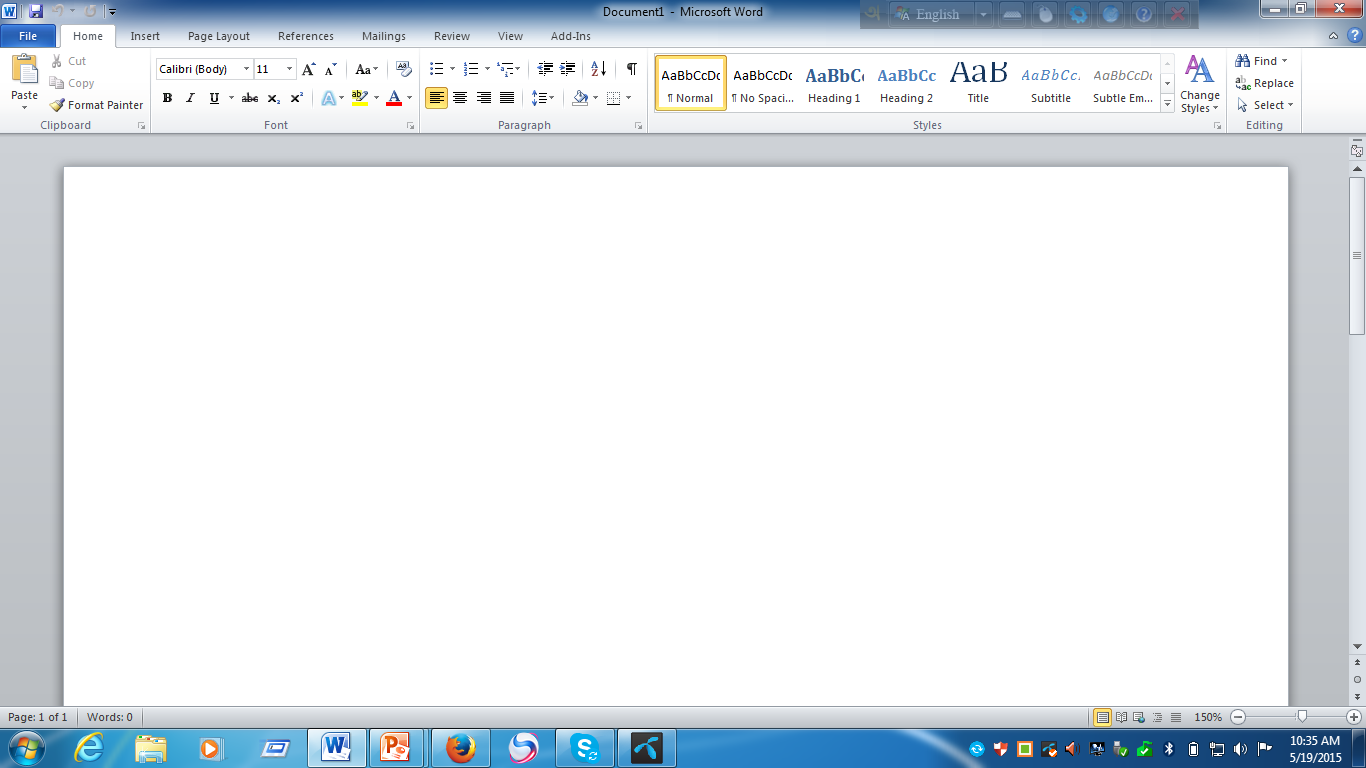 আজকের ক্লাসে সবাইকে শুভেচ্ছা
শিক্ষক পরিচিতি
পাঠ পরিচিতি
মোছাঃ পারভীন বেগম সহকারী শিক্ষকফতেপুর চাটখুর আলিম মাদ্রাসাপাচবিবি,জয়পুরহাট
শ্রেণি		: 9ম
বিষয়		: তথ্য ও যোগাযোগ প্রযুক্তি 
অধ্যায়		: চতুর্থ
নিচের লেখাগুলো দেখে চিন্তা করে বল
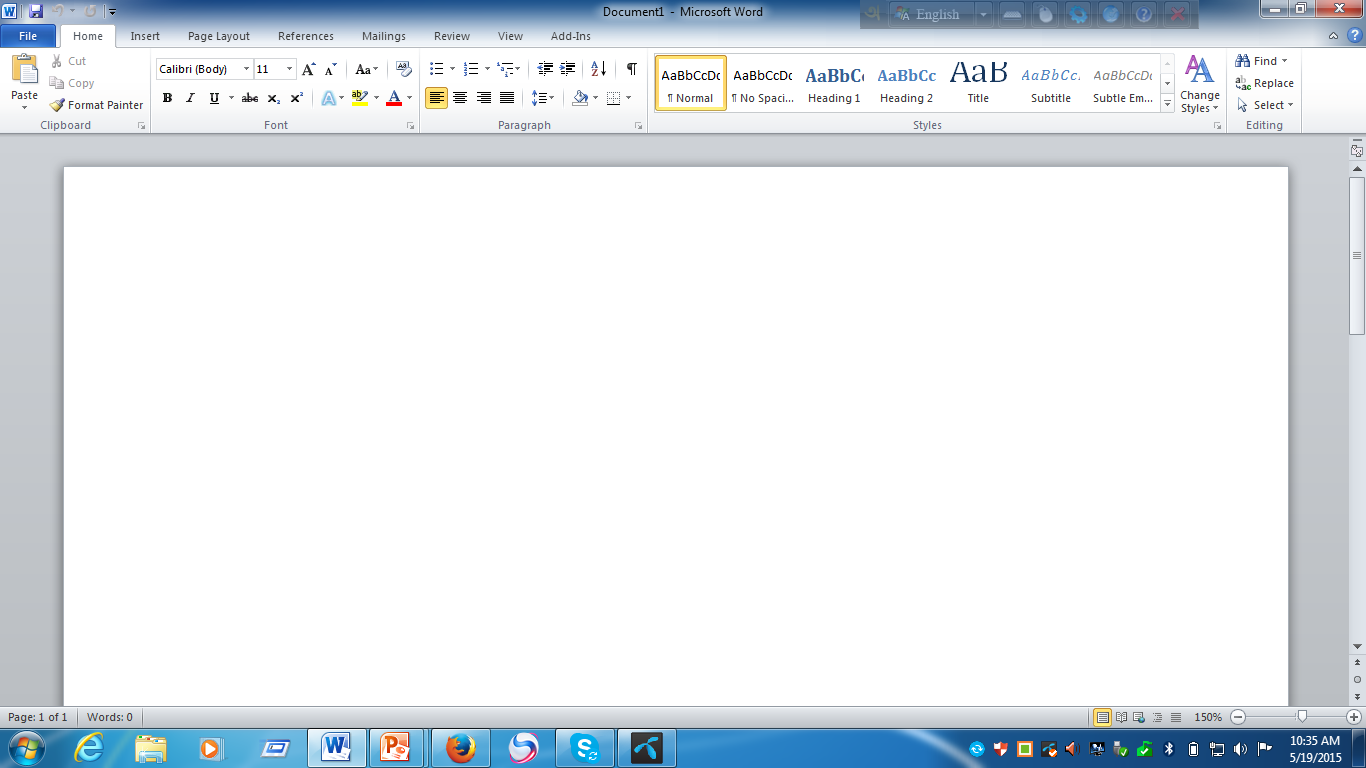 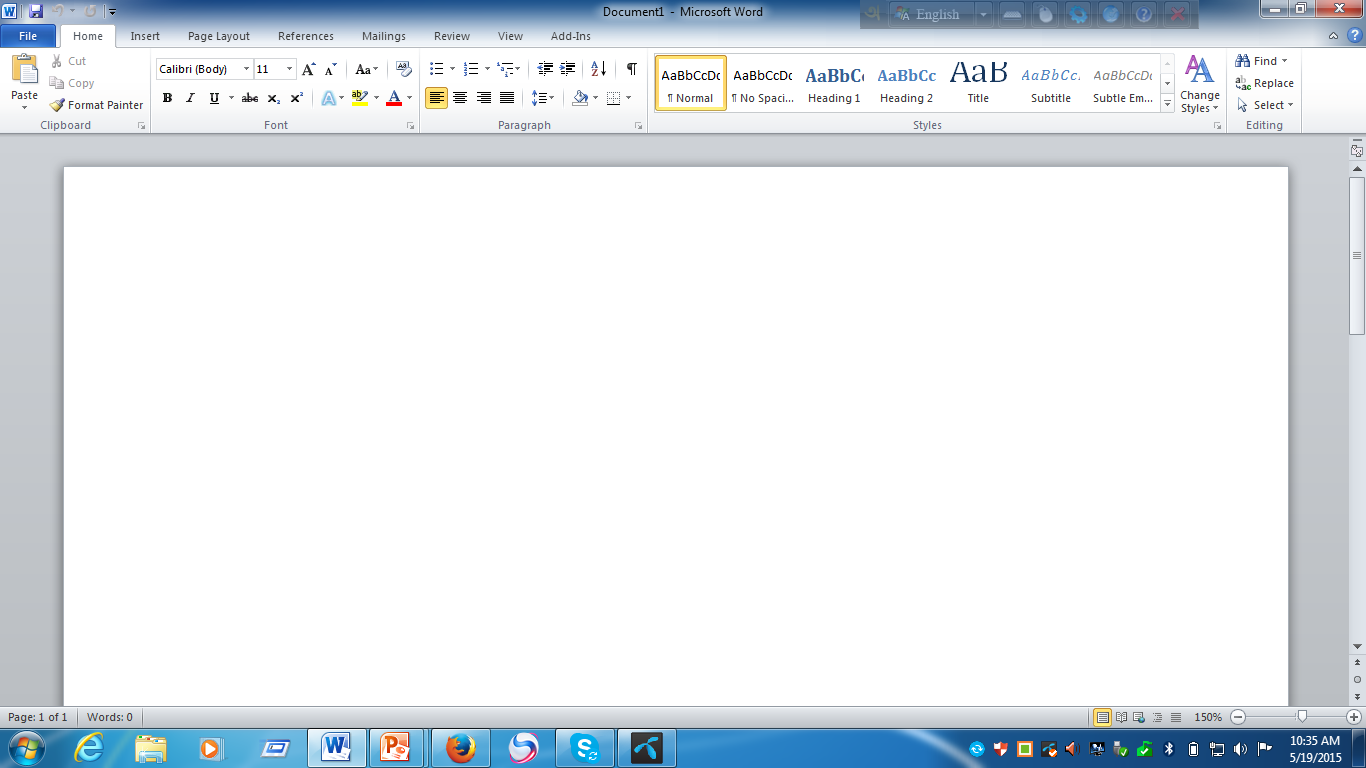 আমার সোনার বাংলা   
    আমি তোমায় ভালোবাসি
 আমি তোমায় ভালোবাসি
আমার সোনার বাংলা
আমার সোনার বাংলা    আমি তোমায় ভালোবাসি আমার সোনার বাংলা আমি তোমায় ভালোবাসি
এই লেখাগুলো সুন্দর এবং সাজানো।
এই লেখাগুলো অসুন্দর এবং সাজানো নয়।
সুন্দর লেখা ও লেখা সাজানো এই কাজটাকে কী বলে?
ডকুমেন্ট ফরম্যাটিং
আজকের পাঠের বিষয়
ডকুমেন্ট ফরম্যাটিং
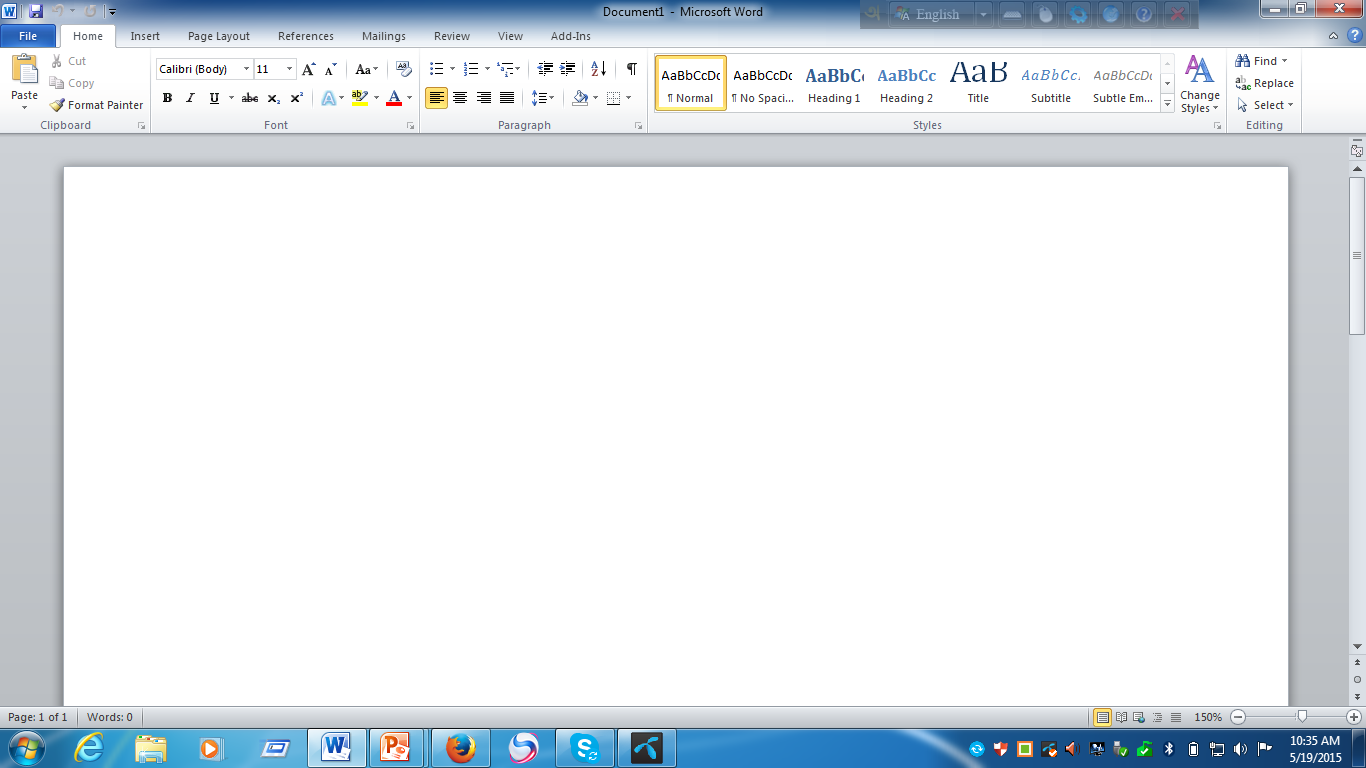 আমার সোনার বাংলা    আমি তোমায় ভালোবাসি আমার সোনার বাংলা আমি তোমায় ভালোবাসি
শিখনফল
এই পাঠ শেষে শিক্ষার্থীরা… 

১। ‘ডকুমেন্ট ফরম্যাট’ এর ধারণা দিতে পারবে;
২। অক্ষর বা লেখা ছোট বা বড় করতে পারবে;
৩। অক্ষর বা লেখার আকার বোল্ড, ইটালিক বা আন্ডারলাইন করতে পারবে;
৪। ডকুমেন্টের এলাইনমেন্ট ঠিক করতে পারবে।
ডকুমেন্ট ফরম্যাট
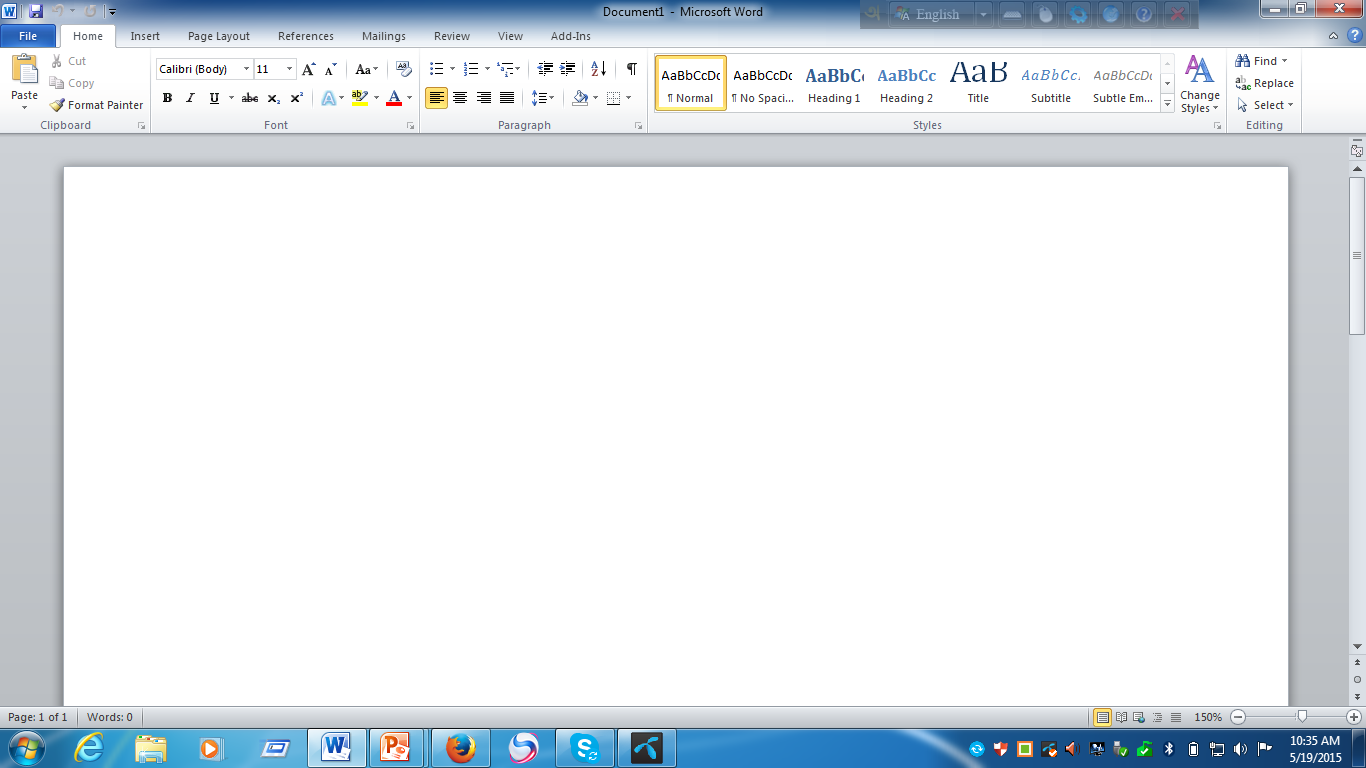 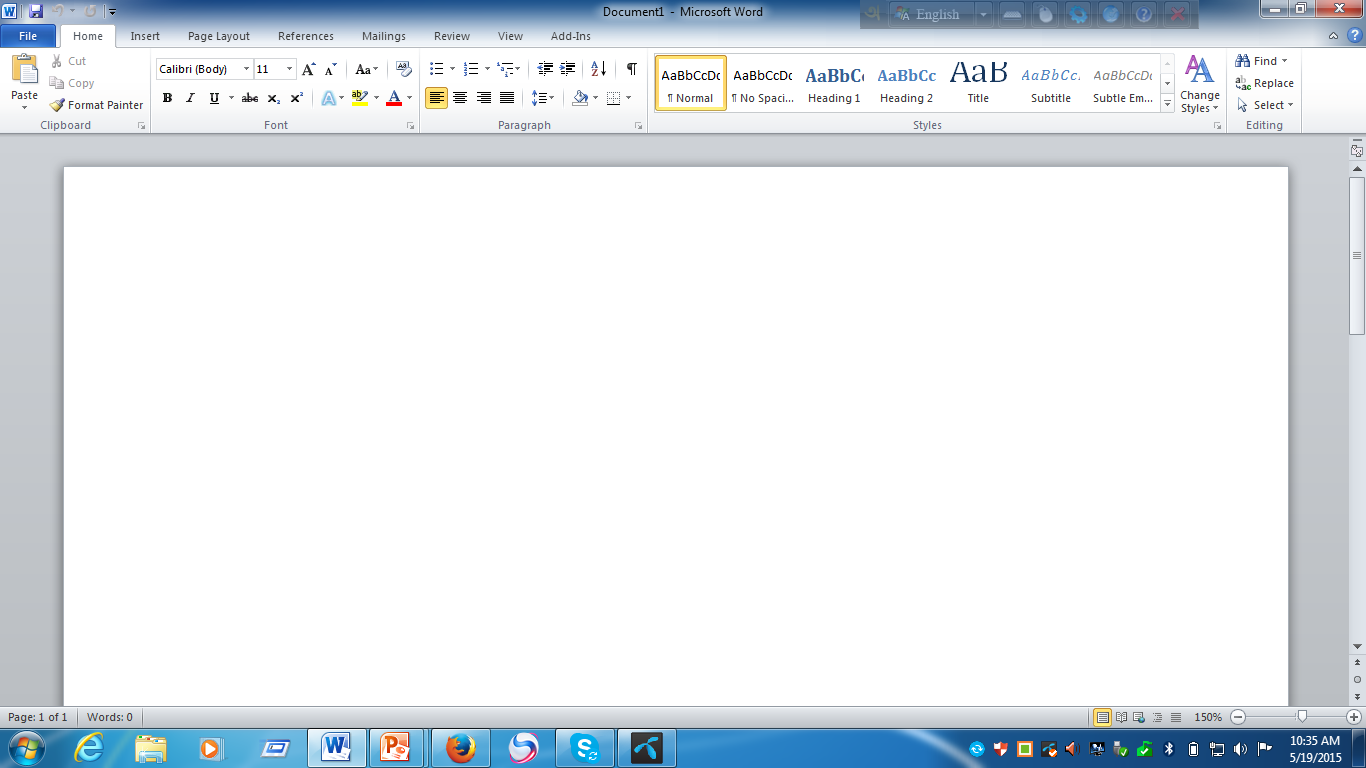 আমার সোনার বাংলা আমি তোমায় ভালোবাসি আমার সোনার বাংলা আমি তোমায় ভালোবাসি
আমার সোনার বাংলা 
আমার সোনার বাংলা
 আমি তোমায় ভালোবাসি
আমি তোমায় ভালোবাসি
ডকুমেন্ট সাজানো এবং ডকুমেন্ট দেখতে সুন্দর ও আকর্ষণীয় করা।
একক কাজ
ডকুমেন্ট ফরম্যাট-এ কী কী করতে হয়?
অক্ষর বা লেখার আকার ছোট বা বড় করা
Ctrl   ]
লেখার আকার বড় করতে
Ctrl   ]
লেখার আকার ছোট করতে
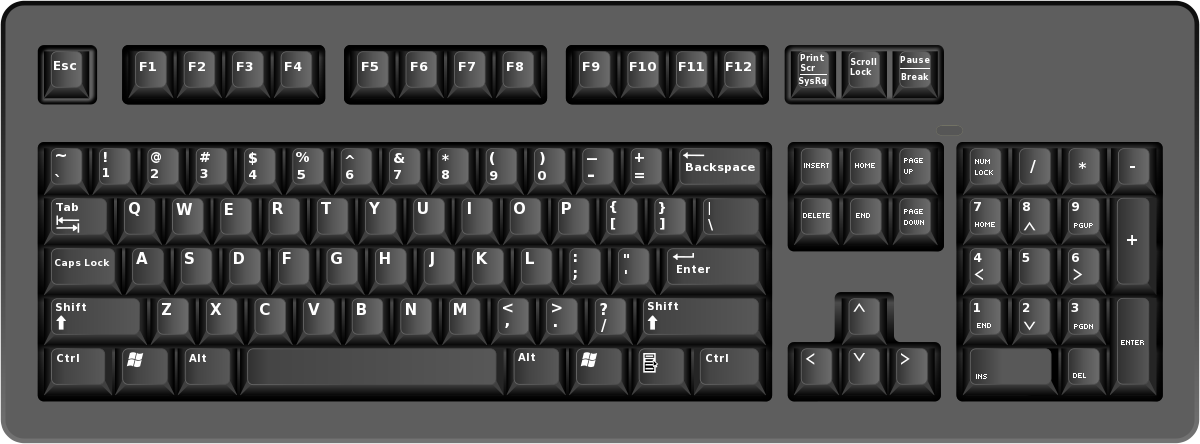 অক্ষর বা লেখার আকার বোল্ড, ইটালিক বা আন্ডারলাইন করা
Ctrl  b
লেখা বোল্ড করতে একসাথে Ctrl  b চাপতে হবে
Ctrl  u
লেখা আন্ডারলাইন করতে একসাথে Ctrl  u চাপতে হবে
Ctrl   i
লেখা ইটালিক করতে একসাথে  Ctrl  i চাপতে হবে
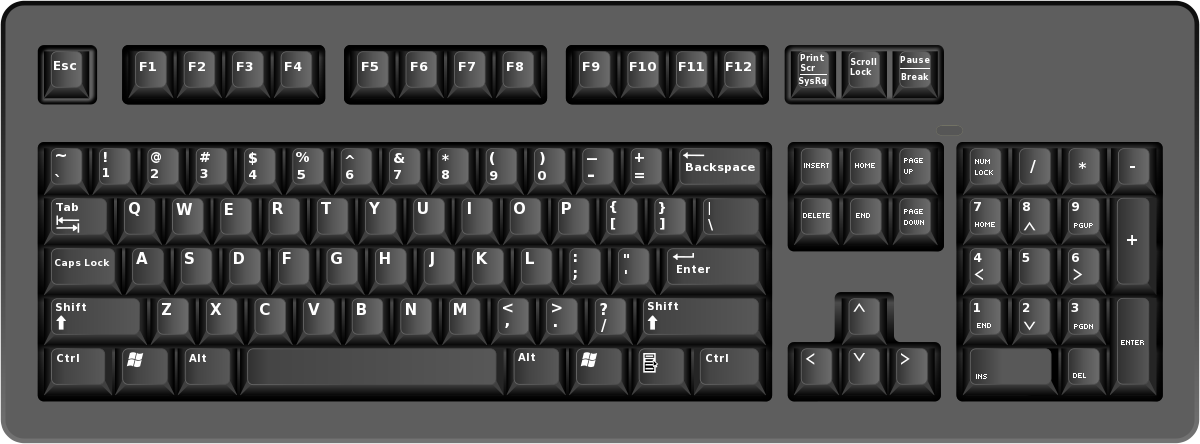 ডকুমেন্ট এলাইনমেন্ট
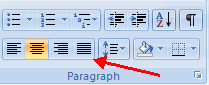 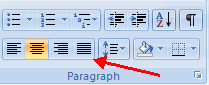 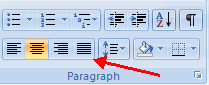 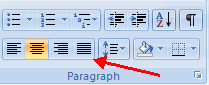 বাম দিকে এলাইন
মাঝখানে এলাইন
ডানদিকে এলাইন
জাস্টিফাইড এলাইন
ডকুমেন্ট এলাইনমেন্ট কী-বোর্ড শর্টকার্ট
Ctrl   l
বাম দিকে এলাইন
Ctrl   r
ডানদিকে এলাইন
Ctrl  e
মাঝখানে এলাইন
Ctrl  j
জাস্টিফাইড এলাইন
লাইনের ব্যবধান নির্ধারণ
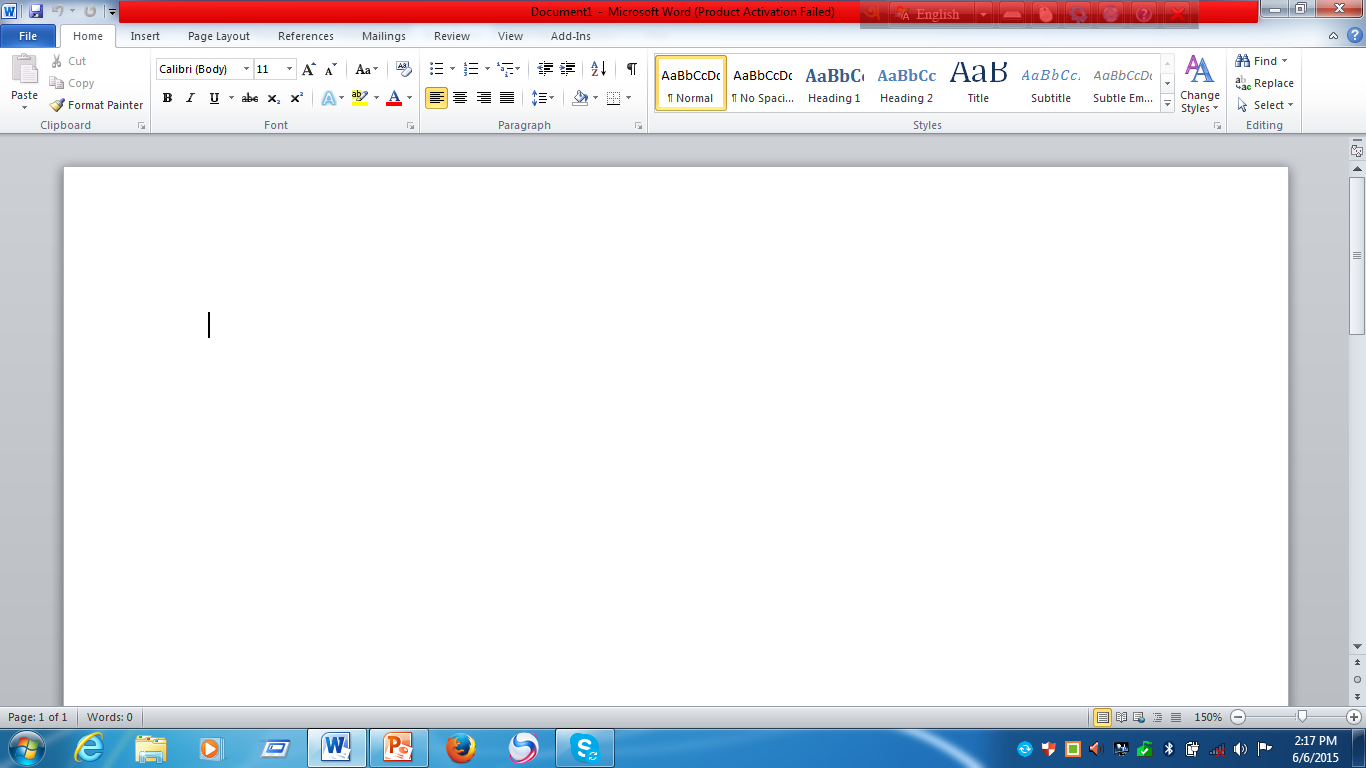 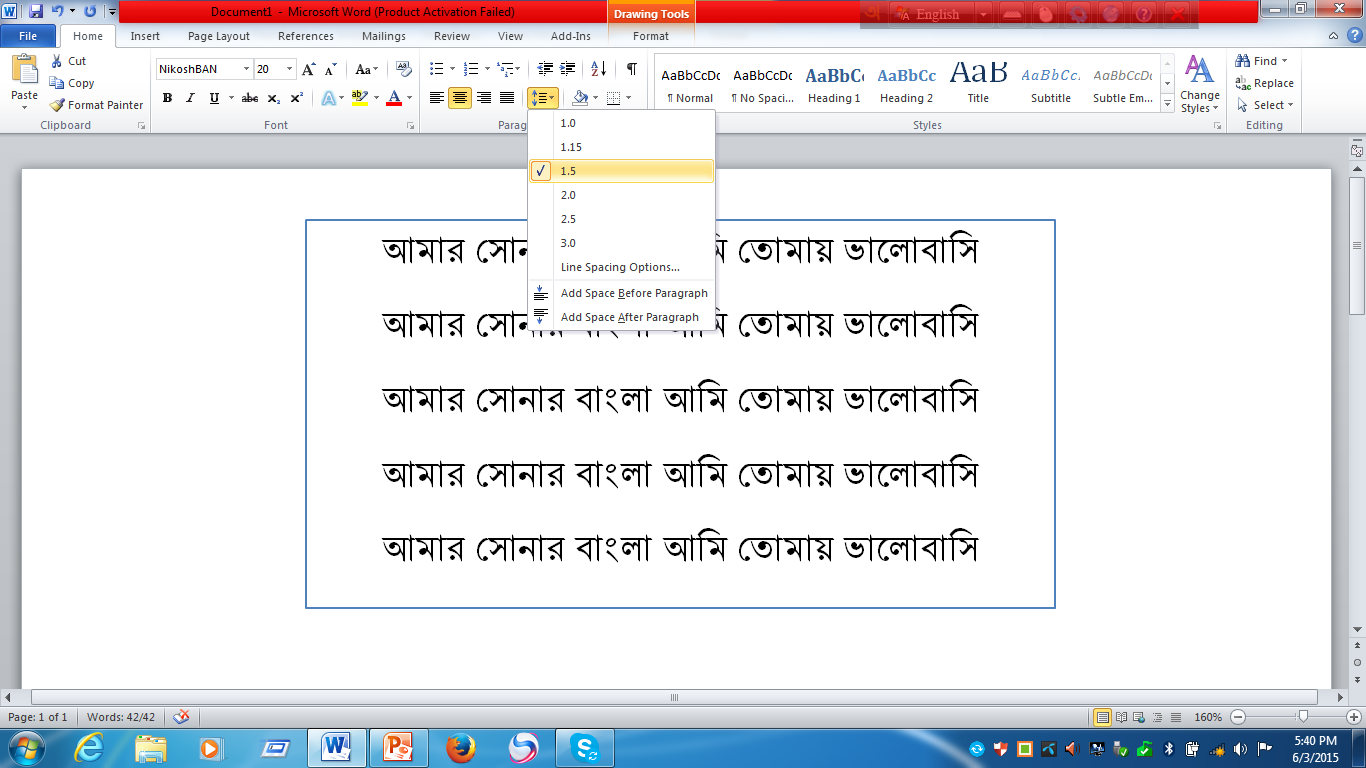 ক্লিক Home
আমার সোনার বাংলা 
আমি তোমায় ভালোবাসি 
আমার সোনার বাংলা
ক্লিক Line & Paragraph Spacing
আমার সোনার বাংলা 
আমি তোমায় ভালোবাসি  
আমার সোনার বাংলা
ক্লিক Home →Line & Paragraph spacing →1.00 → 1.5
বুলেট ও নাম্বার
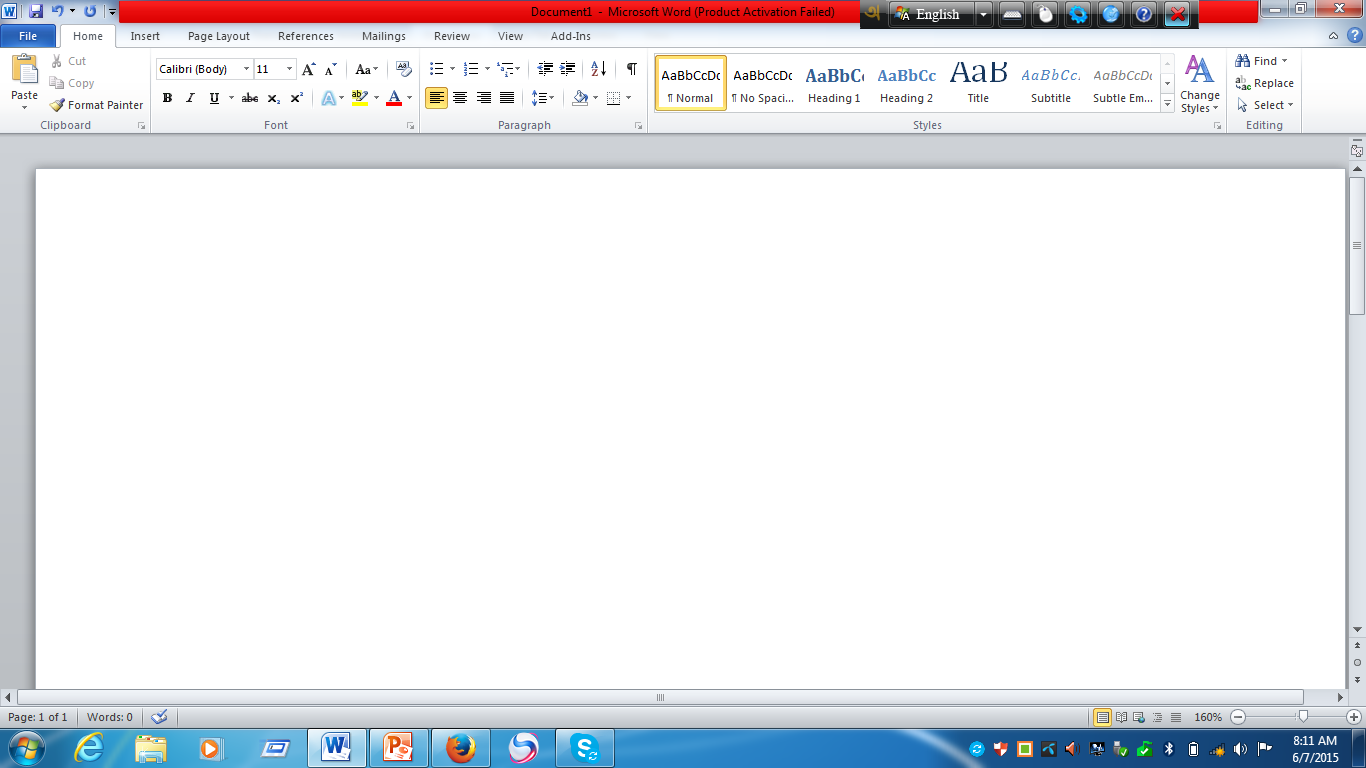 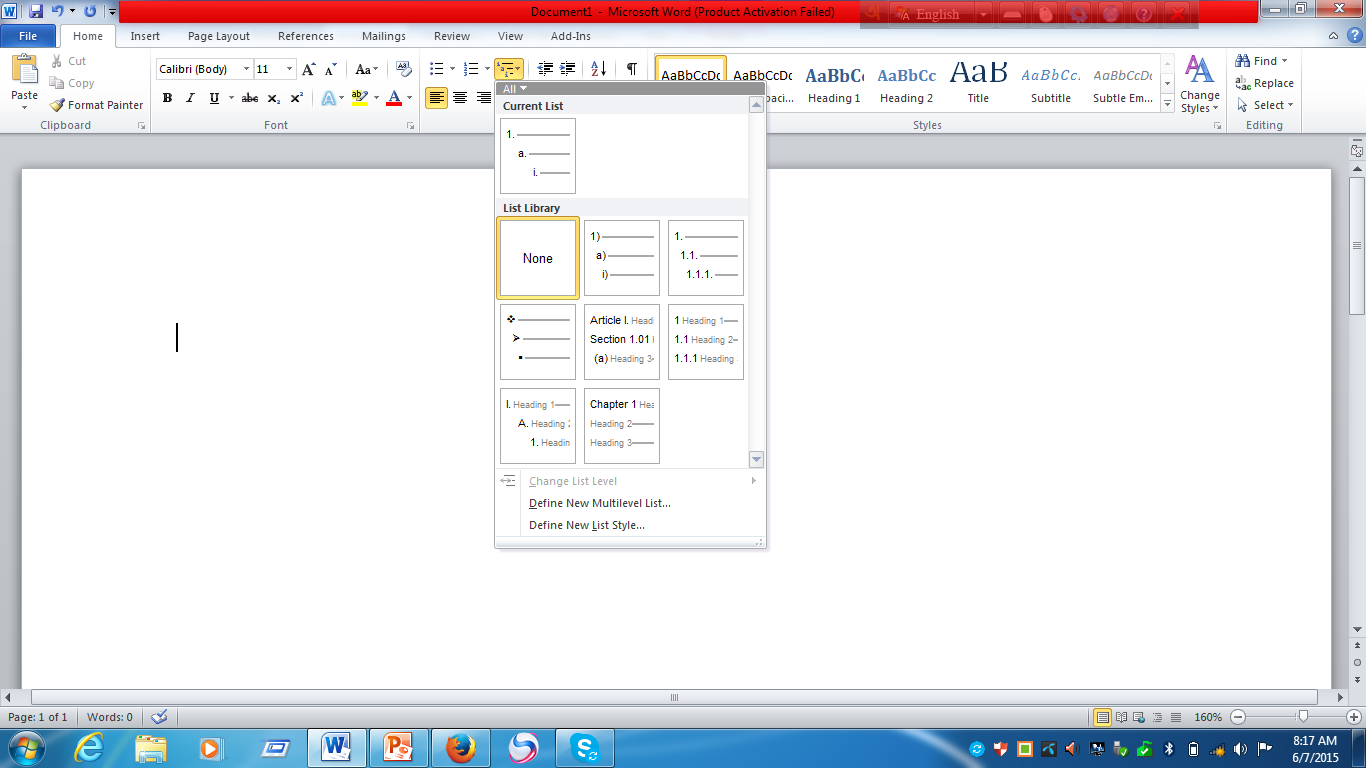 ক্লিক Home
ক্লিক Multilevel List
এখান থেকে বুলেট ও নাম্বার নিতে পারি।
লেখার রং পরিবর্তন
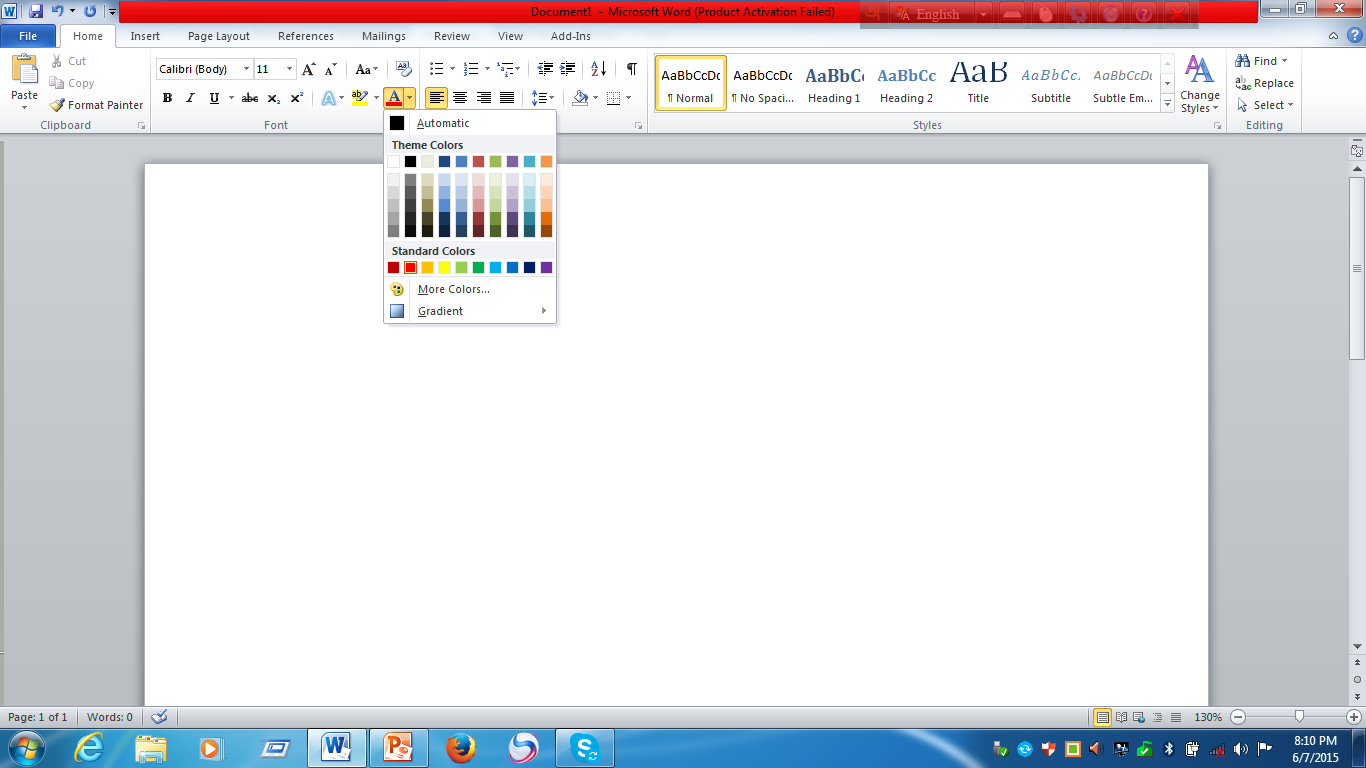 ক্লিক Font Color
আমার সোনার বাংলা আমি তোমায় ভালোবাসি
ক্লিক Insert→Table
টেবিল করা
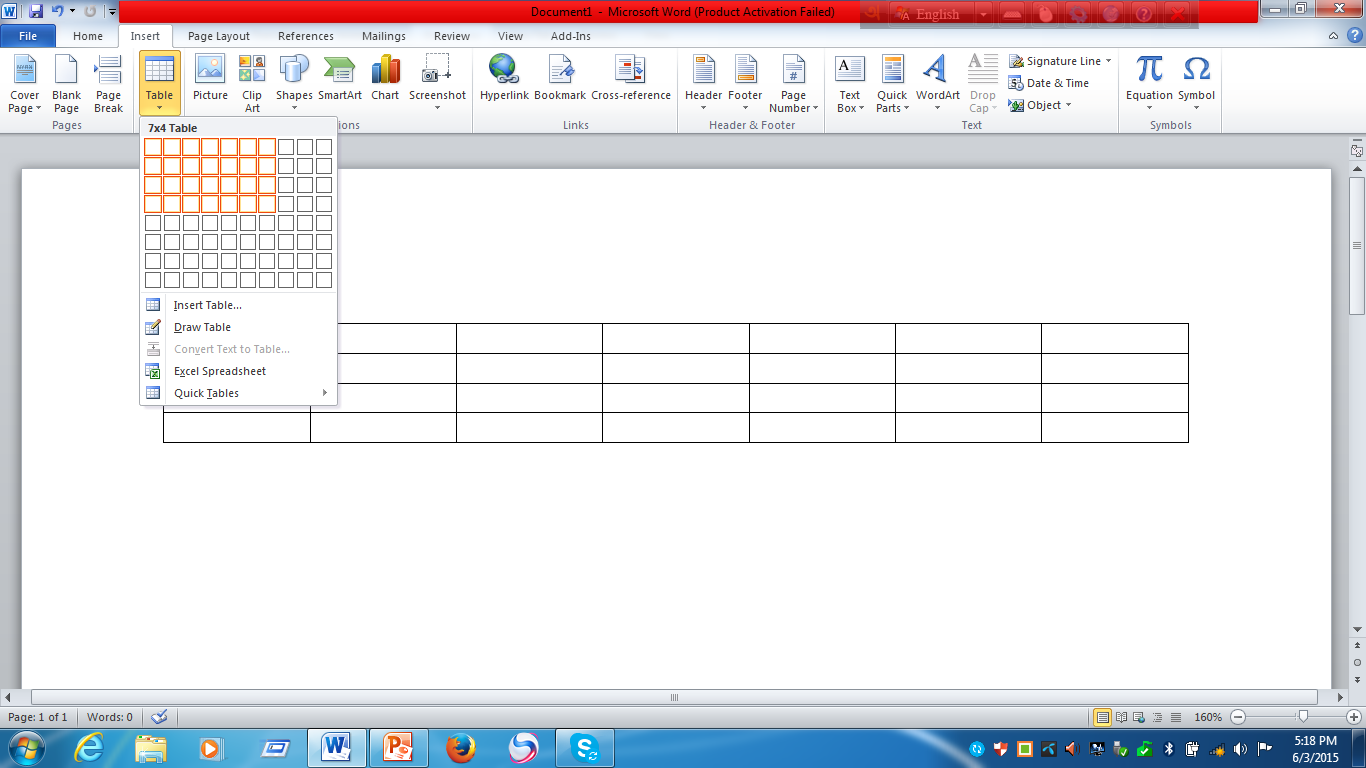 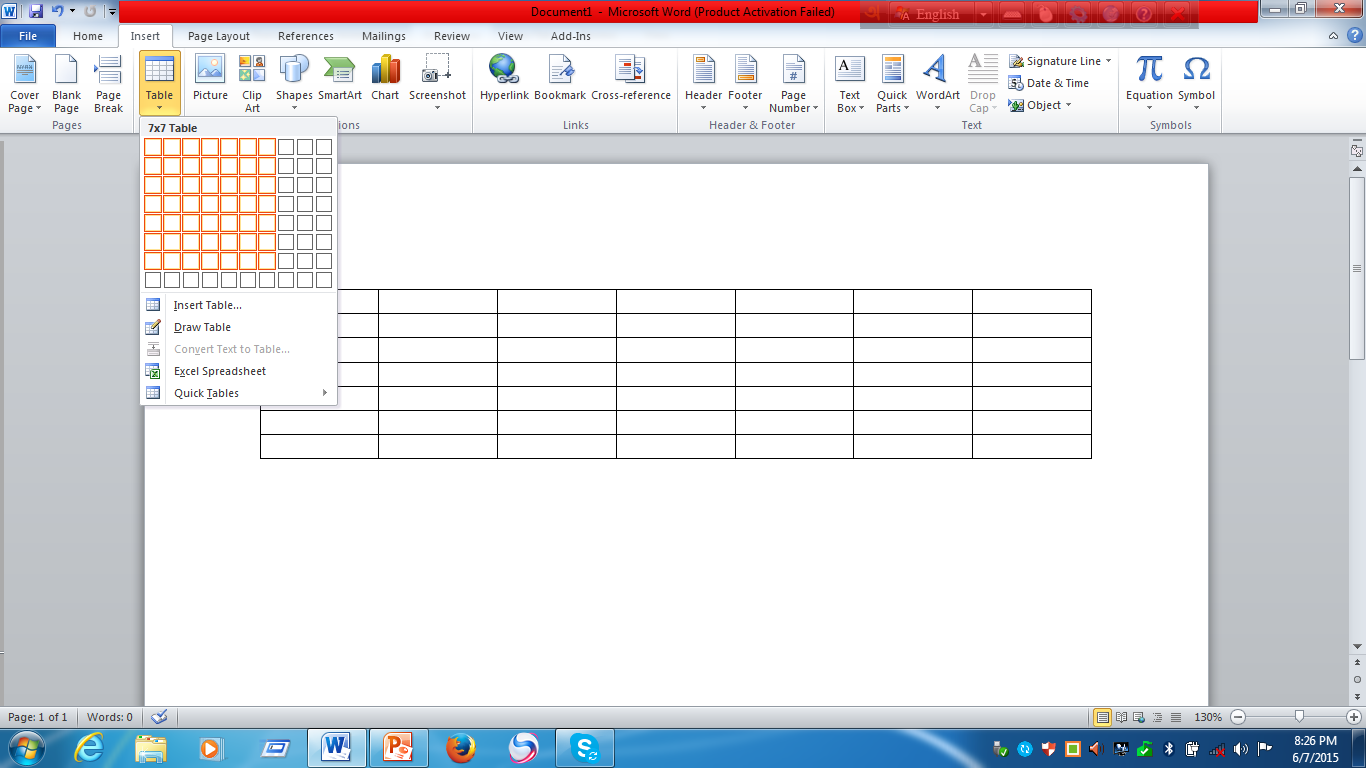 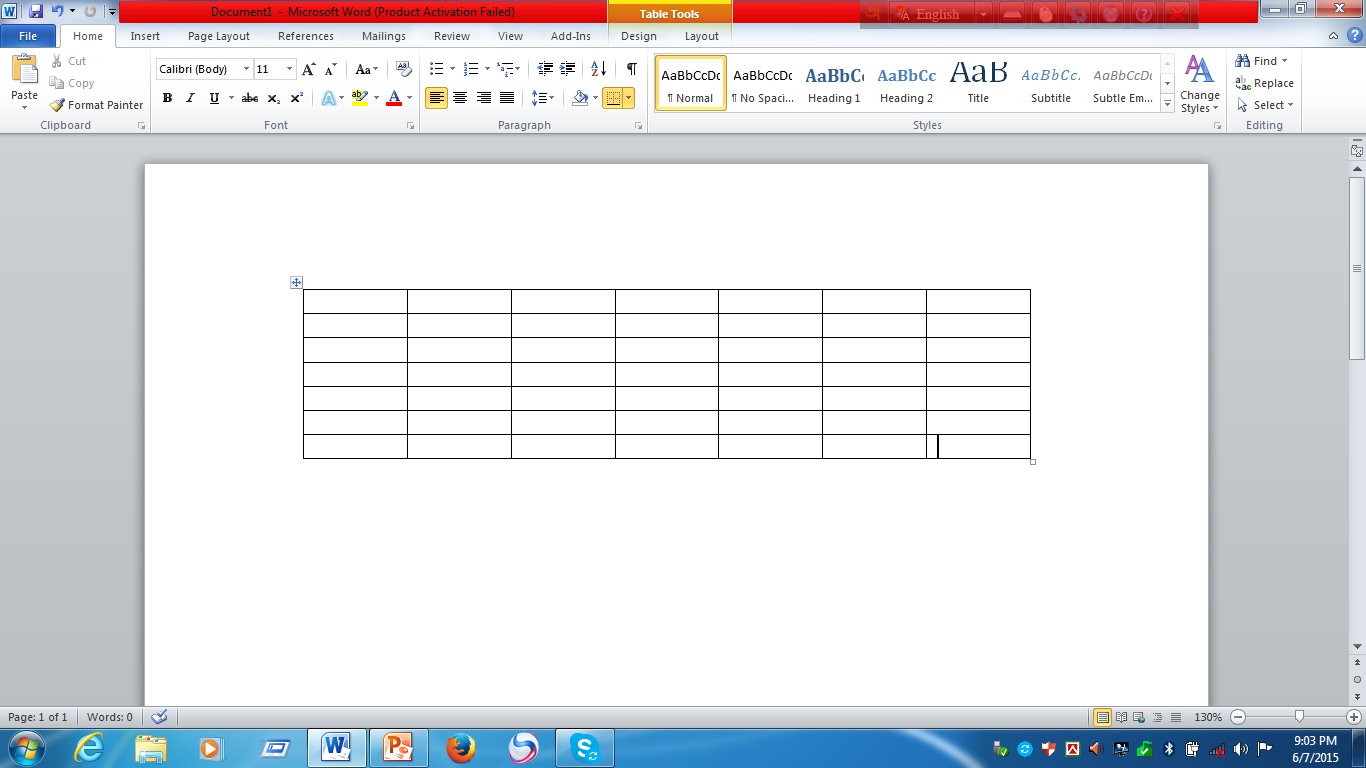 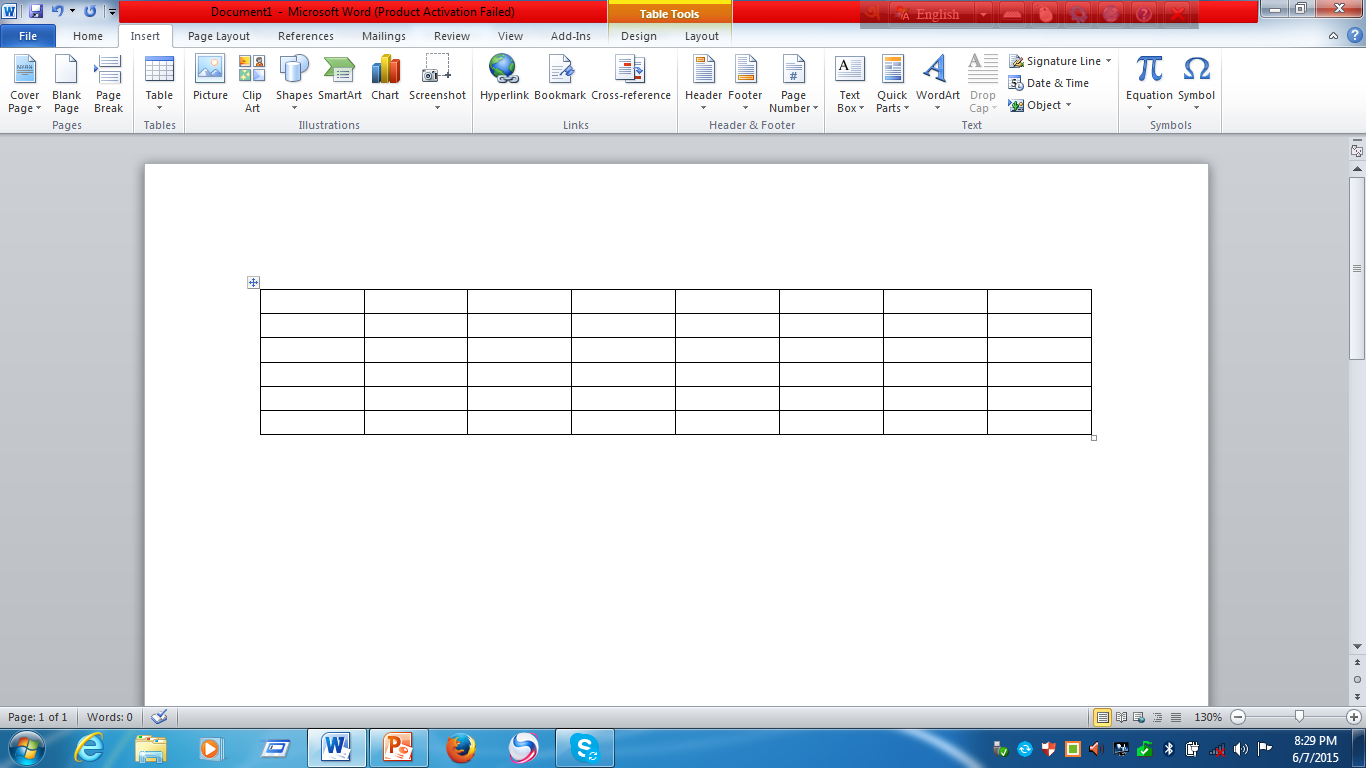 ক্লিক Row & Column
দলগত কাজ
কী-বোর্ড শর্টকাট কী ব্যবহার করে অক্ষর বা লেখার আকার বোল্ড, ইটালিক বা আন্ডারলাইন, ডকুমেন্ট এলাইমেন্ট কর এবং নতুন ডকুমেন্ট ওপেন কর।
×আবার চেষ্টা কর
√ উত্তর সঠিক হয়েছে
মূল্যায়ন
১। প্যারাগ্রাফের  এলাইনমেন্ট কয় ধরনের হয়ে থাকে?
(ক) ৩ ধরনের
(খ) ৪ ধরনের
(গ) ৫ ধরনের
(ঘ) ৬ ধরনের
কীকী
২। মাঝখানে এলাইন আনতে হলে কোনটি চাপতে হয়?
(ক) Ctrl+R
(খ) Ctrl+J
(গ) Ctrl+E
(ঘ) Ctrl+L
√ উত্তর সঠিক হয়েছে
× আবার চেষ্টা কর
3। কোথায় ক্লিক করে বুলেট ও নাম্বার দেওয়া যায়?
(ক) Home+ Bullets
(খ) Home+Numbering
(গ) Home+ Multilevel List
(ঘ) Decrease Indent
4। অক্ষর বা লেখা আকার ছোট বড় করতে ব্যবহার করা হয়…
Ctrl  ]
ii. Ctrl  [
iii. Ctrl  b
নিচের কোনটি সঠিক?
(ক) i ও ii
(খ) i ও iii
(গ) ii ও iii
(ঘ) i, ii ও iii
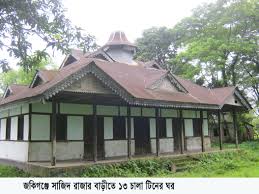 বাড়ির কাজ
একটি ডকুমেন্ট সুন্দর করার উপায় ব্যাখ্যা কর।
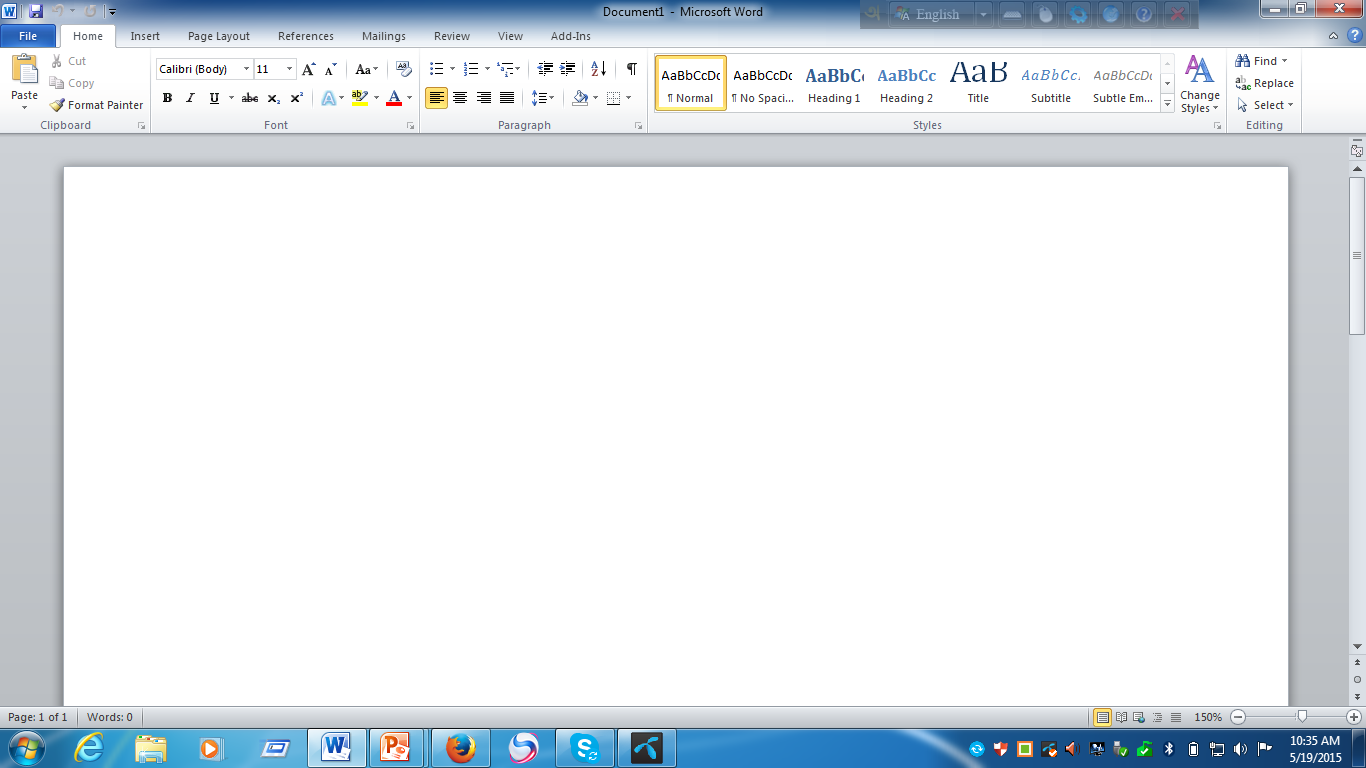 ক্লাসে সহযোগিতা করার জন্য সবাইকে ধন্যবাদ